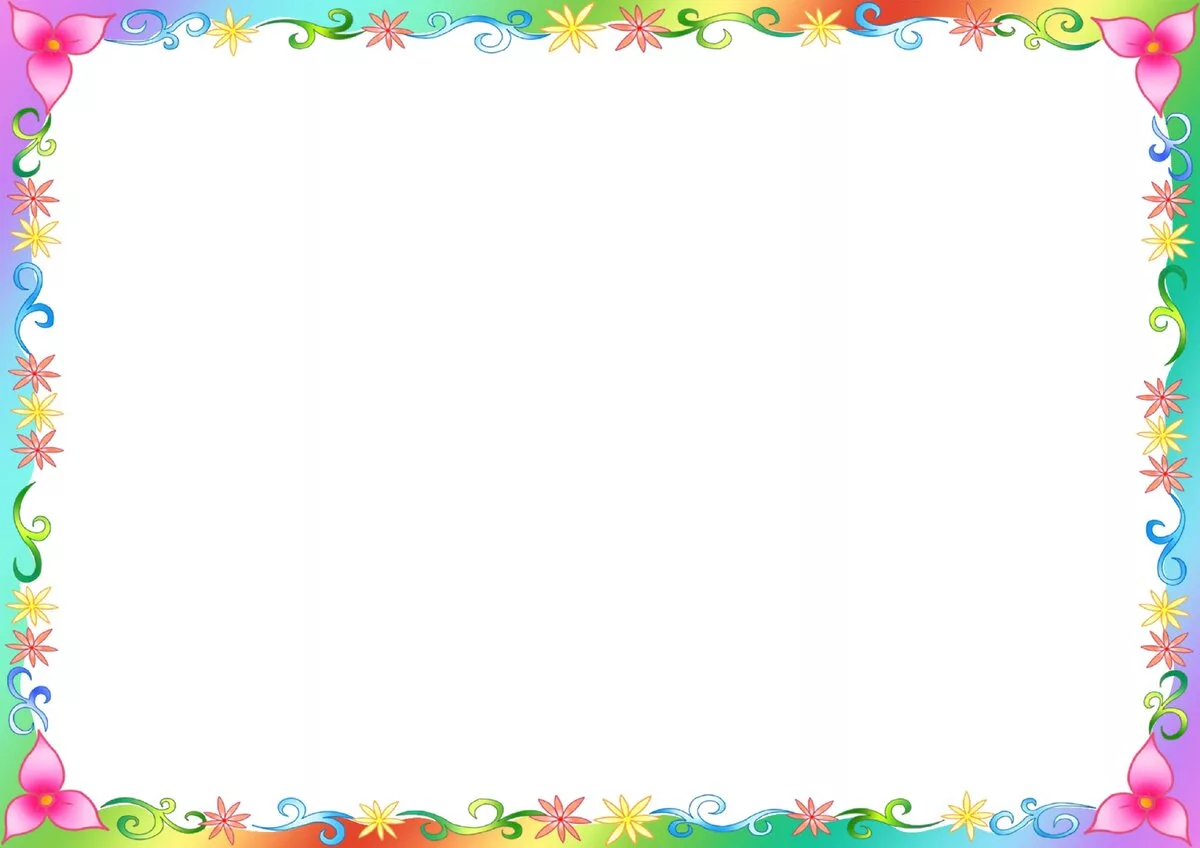 Муниципальное казенное дошкольное образовательное учреждение «Детский сад № 3 п.Теплое»
Клуб по интересам «Умелые ручки»Аппликация «Цветущая яблонька»
Выполнил: воспитатель 2 младшей группы
Фетисова Жанна Юрьевна
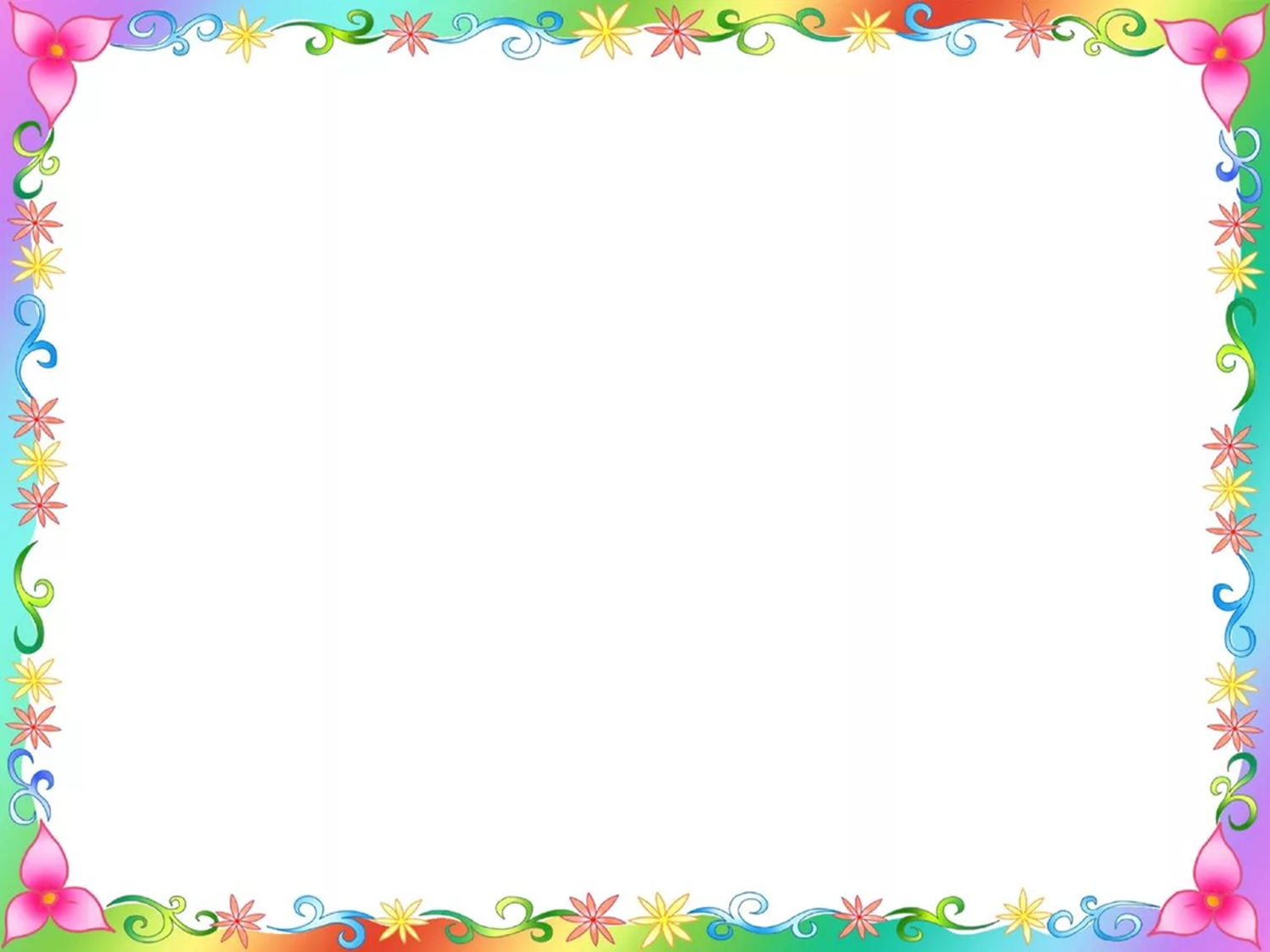 Задачи:
Разучивание пальчиковой потешки «Цветы». Развивать речь, формировать правильное звукопроизношение. Развивать координацию движений рук, мелкую моторику. Совершенствовать память, внимание, умение согласовывать движения и речь. 
- «Аппликация». Учить детей аккуратно намазывать клеем готовые формы, аккуратно приклеивать на картон, составляя изображение. Развивать пространственные представления. Заготовки- листки А5 с изображением дерева, вырезанные мелкие розовые цветы, клей-карандаш
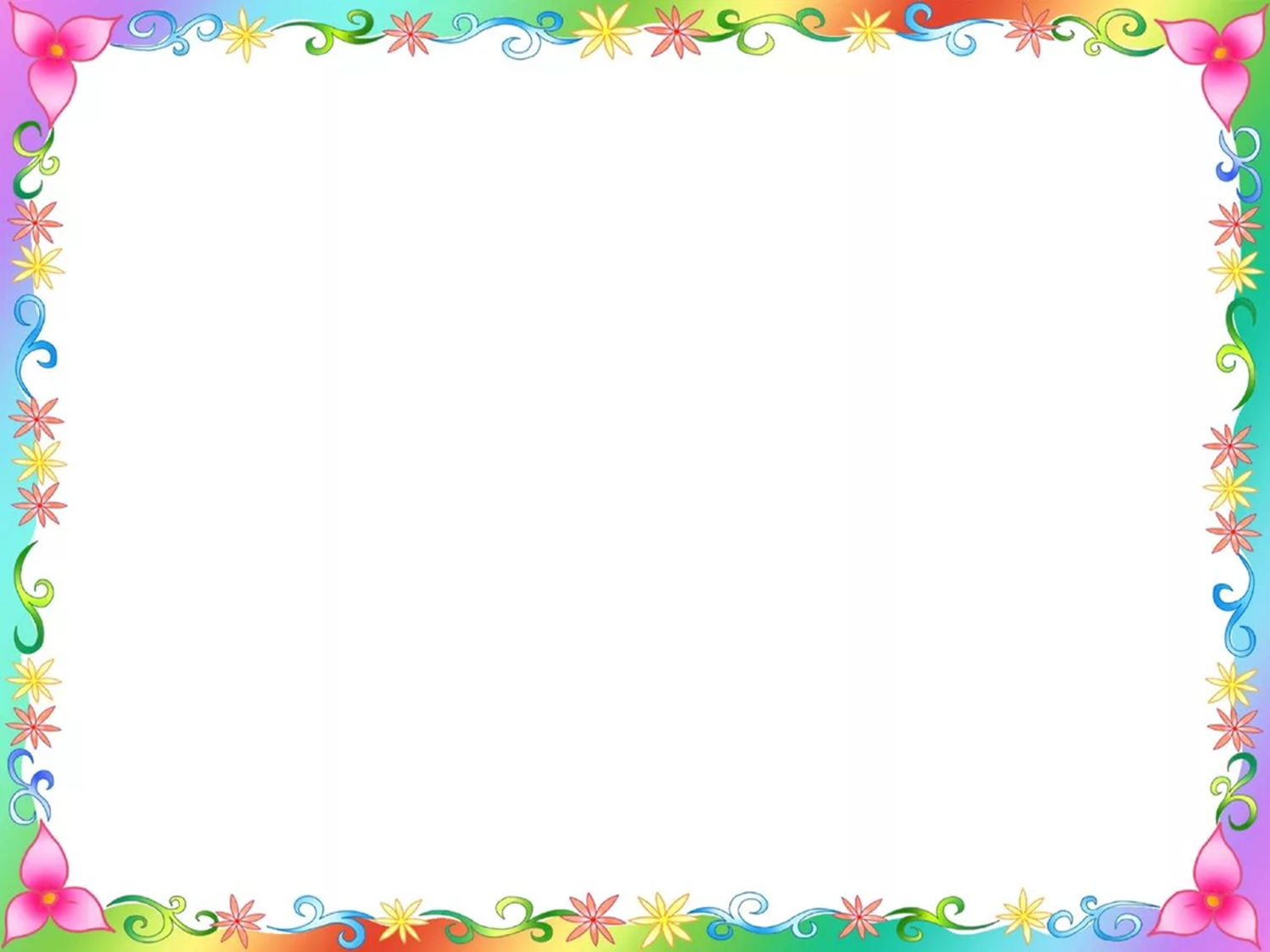 Оборудование:
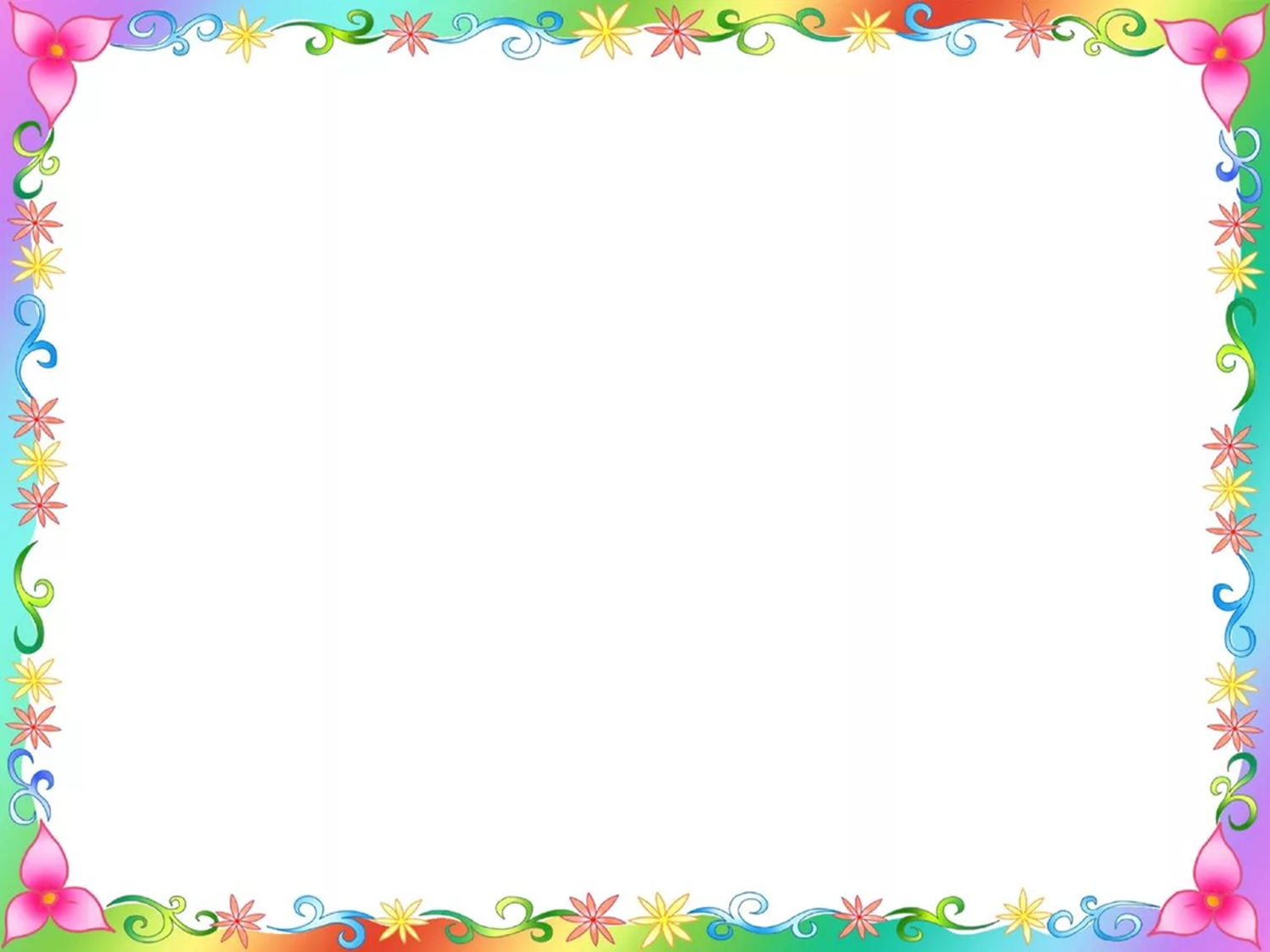 Загадка
Оно высоко и ветвисто, Весною зеленеет быстро, Красивым зацветает цветом, Украшено плодами летом, Зимой же голое стоит И неприглядное на вид.

                                                    (Яблоня)
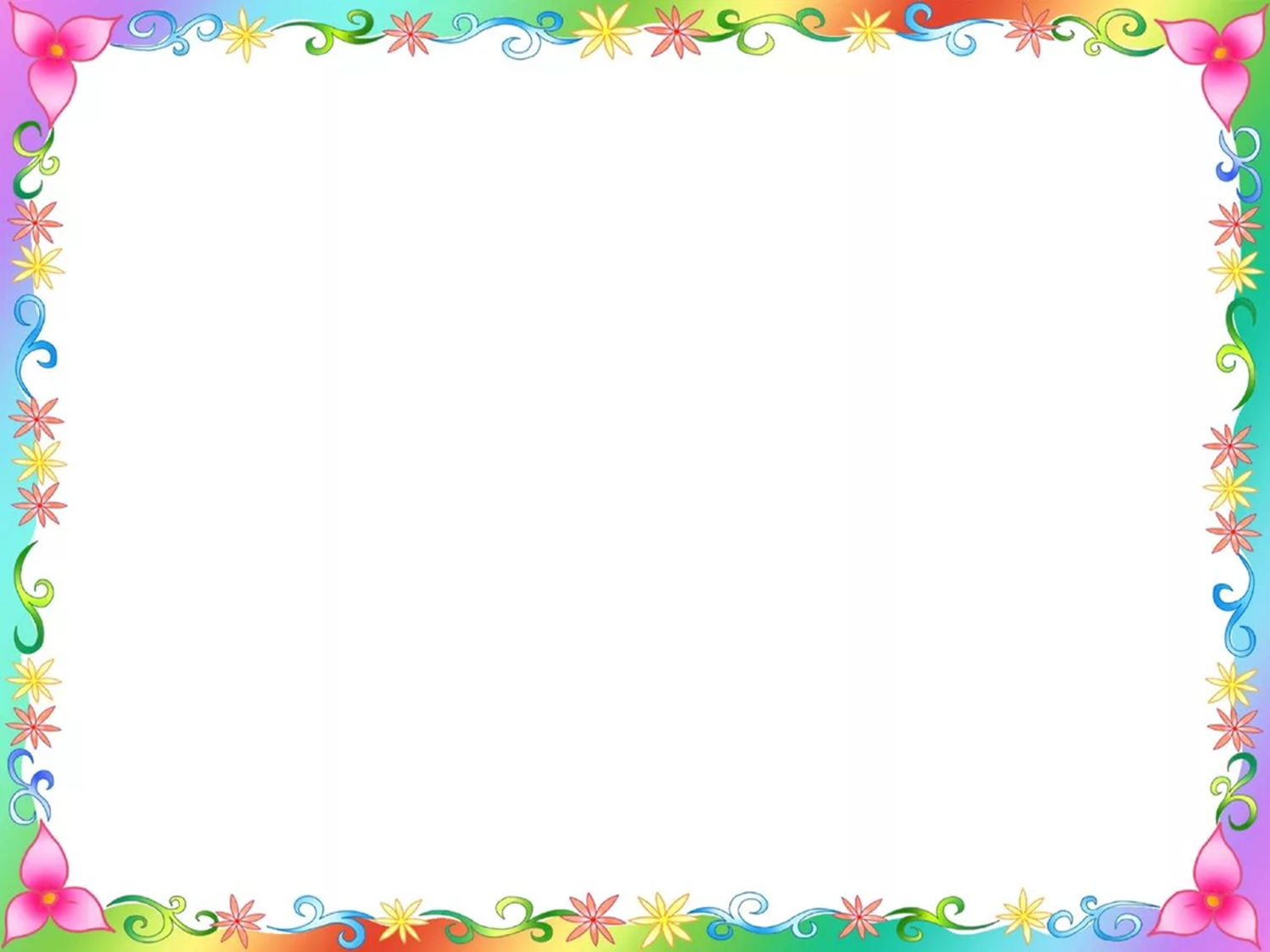 Пальчиковая потешка «Цветок»
Утром рано он закрыт,              Кисти рук находятся в исходном положении.

Но к полудню ближе

Раскрывает лепестки –              Ладони отходят друг от друга, подушечки больших

                                                         пальцев прижаты к концам указательных, кисти рук

                                                         напоминают полураскрытый бутон.

Красоту их вижу.                         Кисти рук у запястья соединены, пальцы плавно

                                                         расходятся в разные стороны, напоминая

                                                         раскрывшийся цветок.

К вечеру цветок опять

Закрывает венчик.                      Пальцы сомкнуты – нераскрывшийся цветок.

И теперь он будет спать

До утра, как птенчик.                 Кисти рук кладут под щеку – имитация сна.
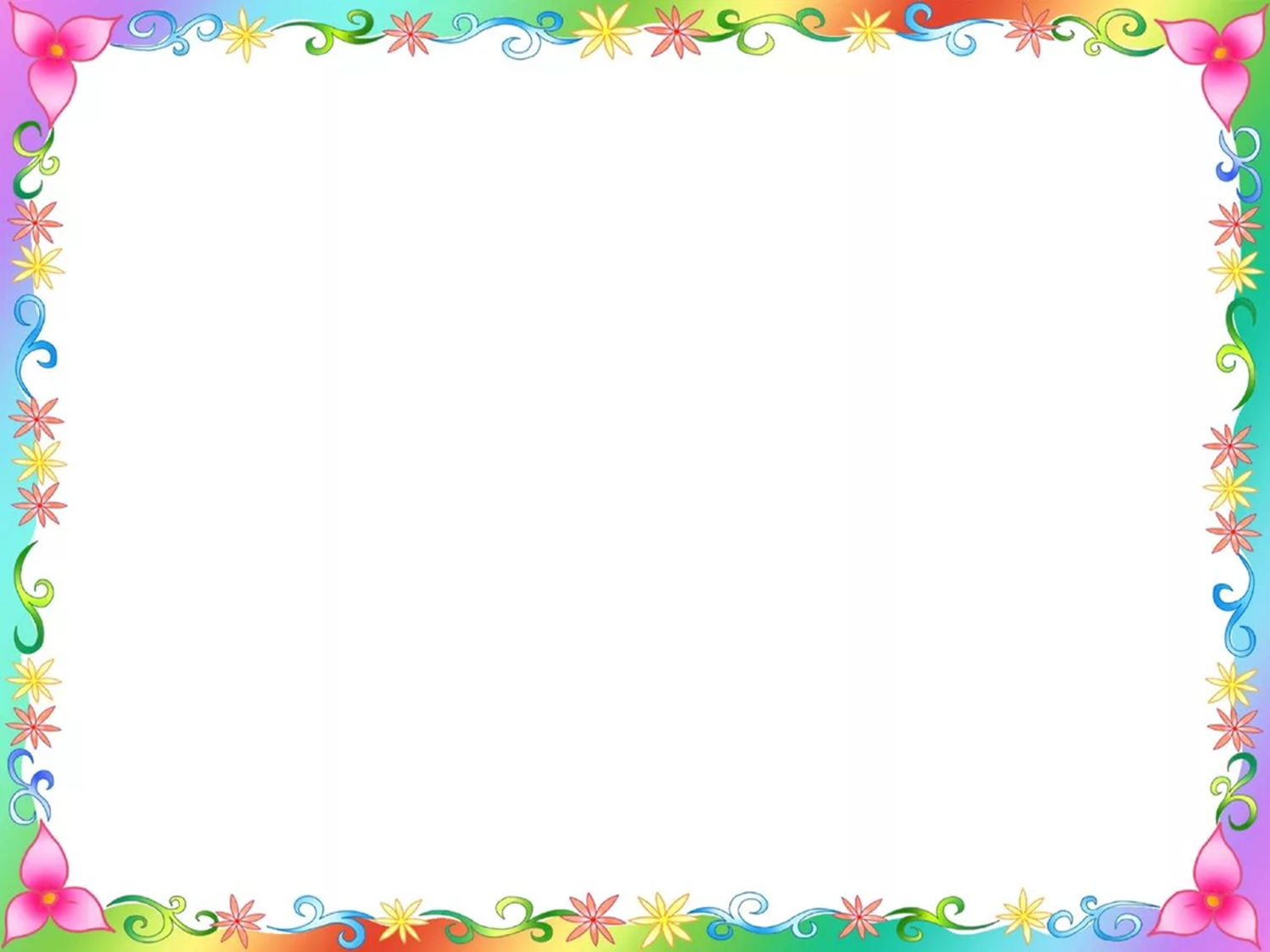 Нарисуйте дерево и вырежьте цветы, пусть ребенок самостоятельно наклеет их на дерево
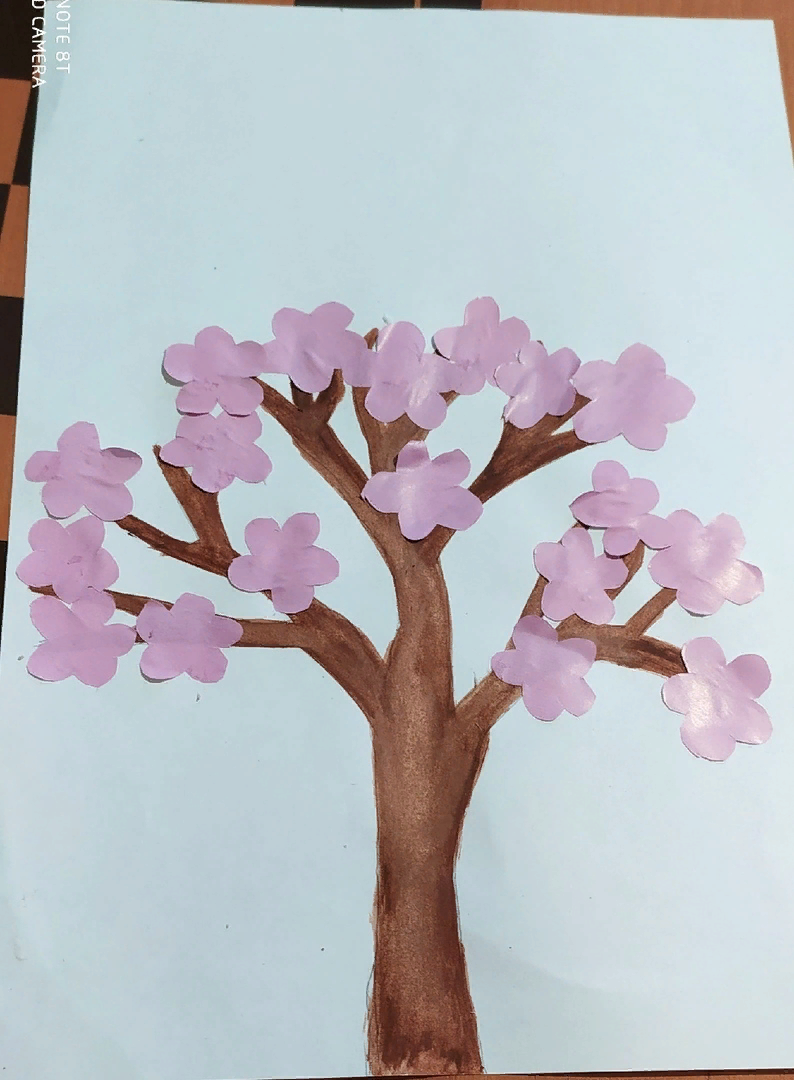 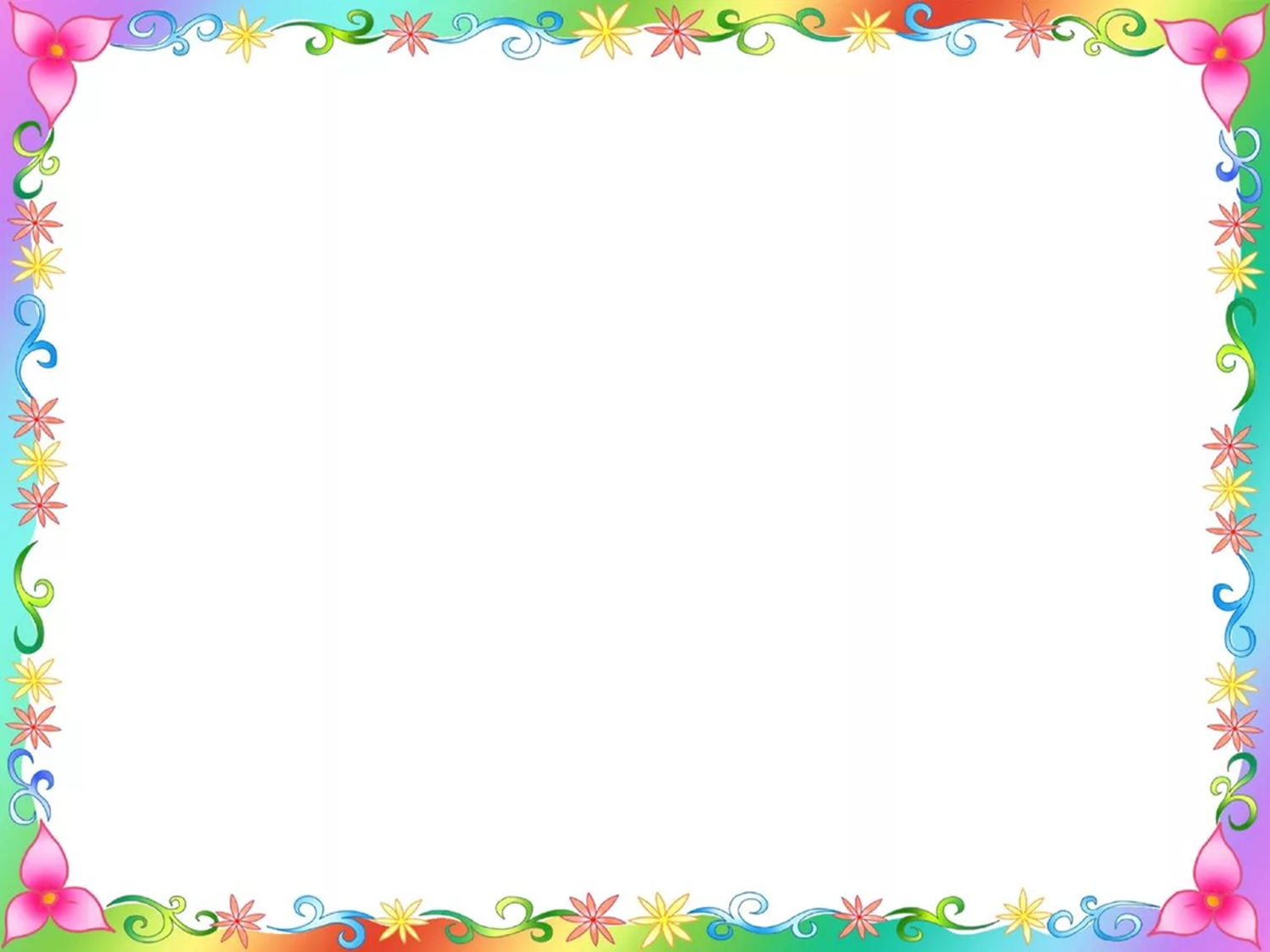 С помощью ватной палочки сделайте серединку цвету
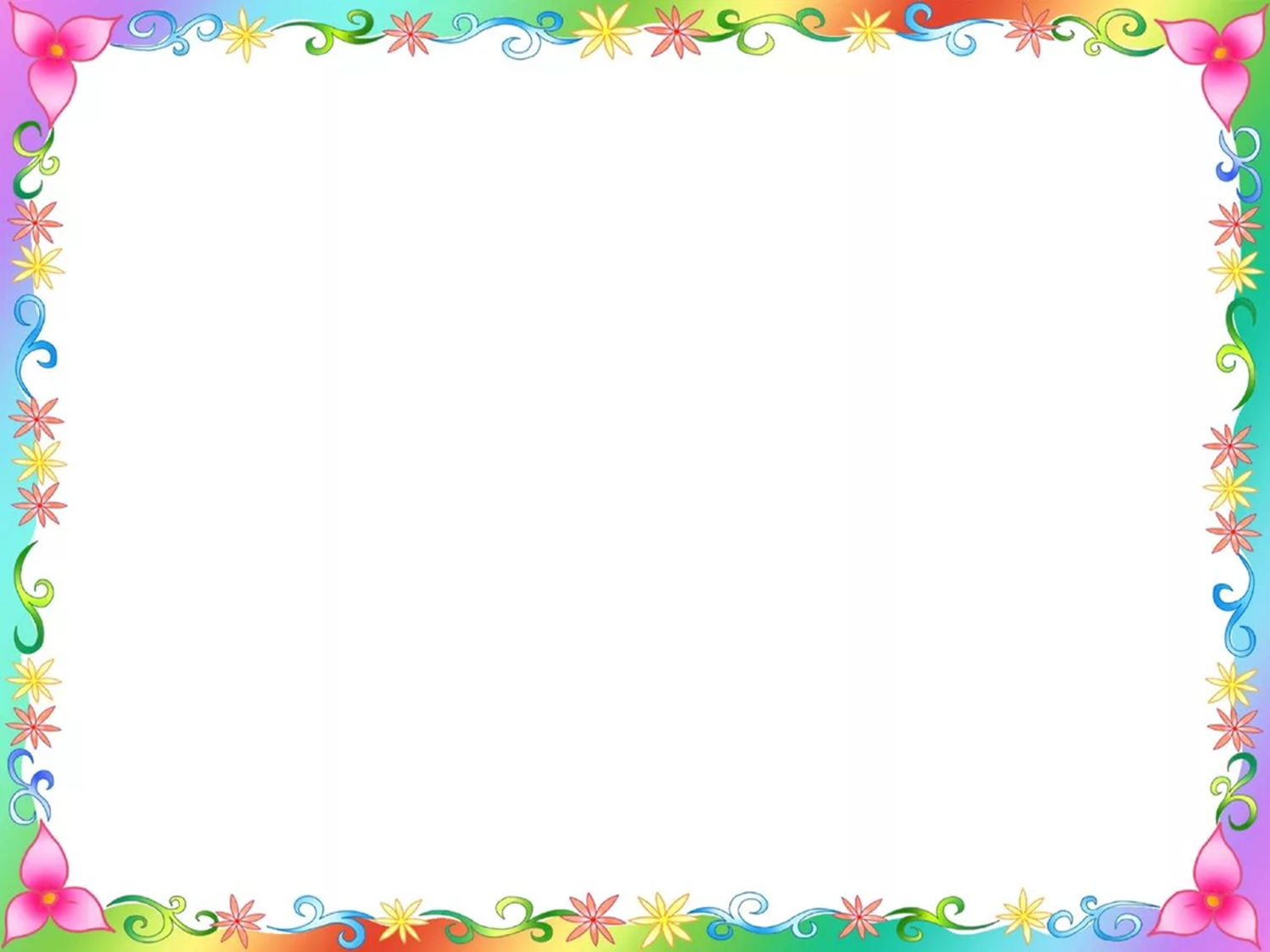 Ваша работа готова!
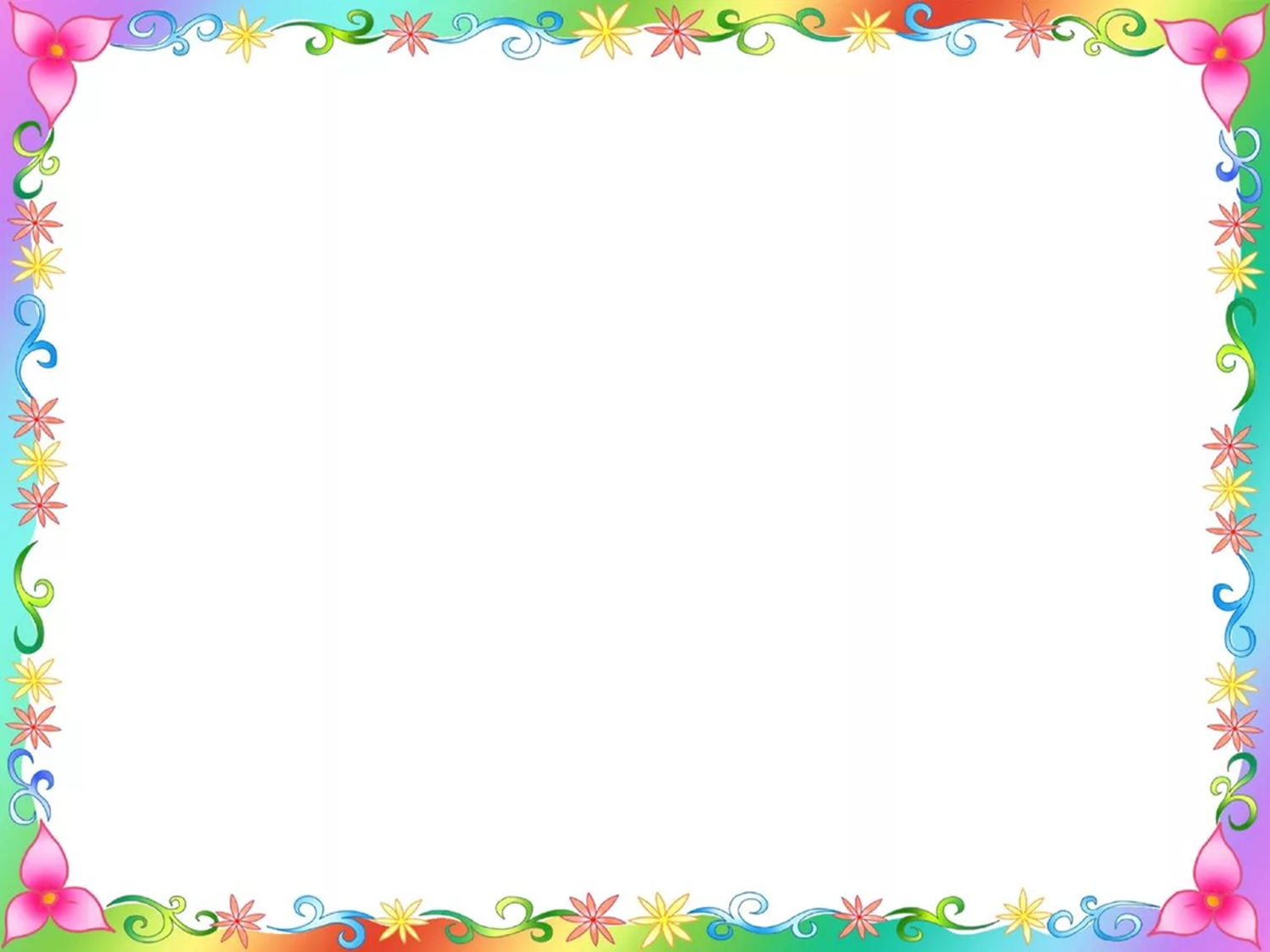 Но можно наше дерево украсить листочками
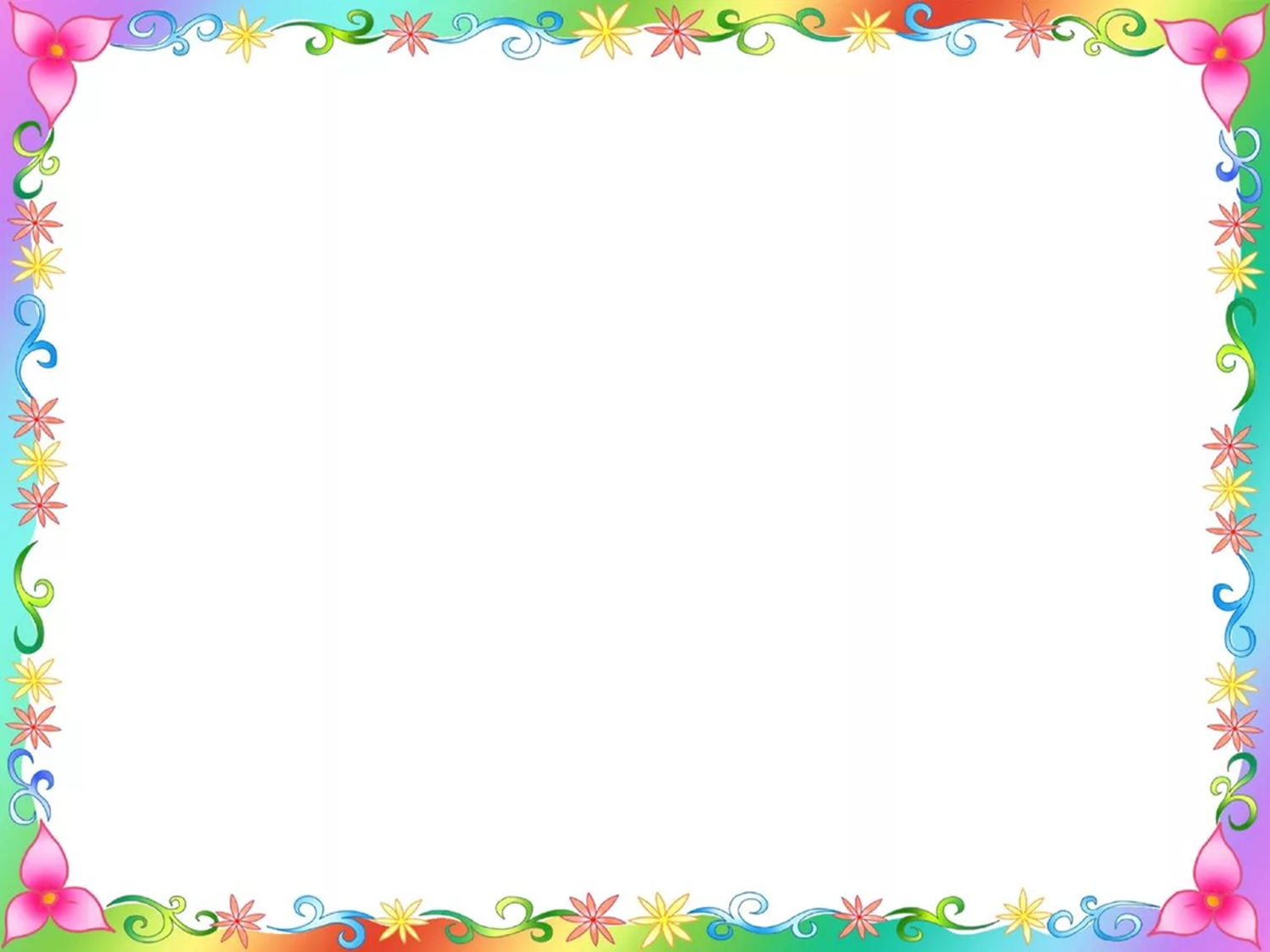 Спасибо за внимание!!!